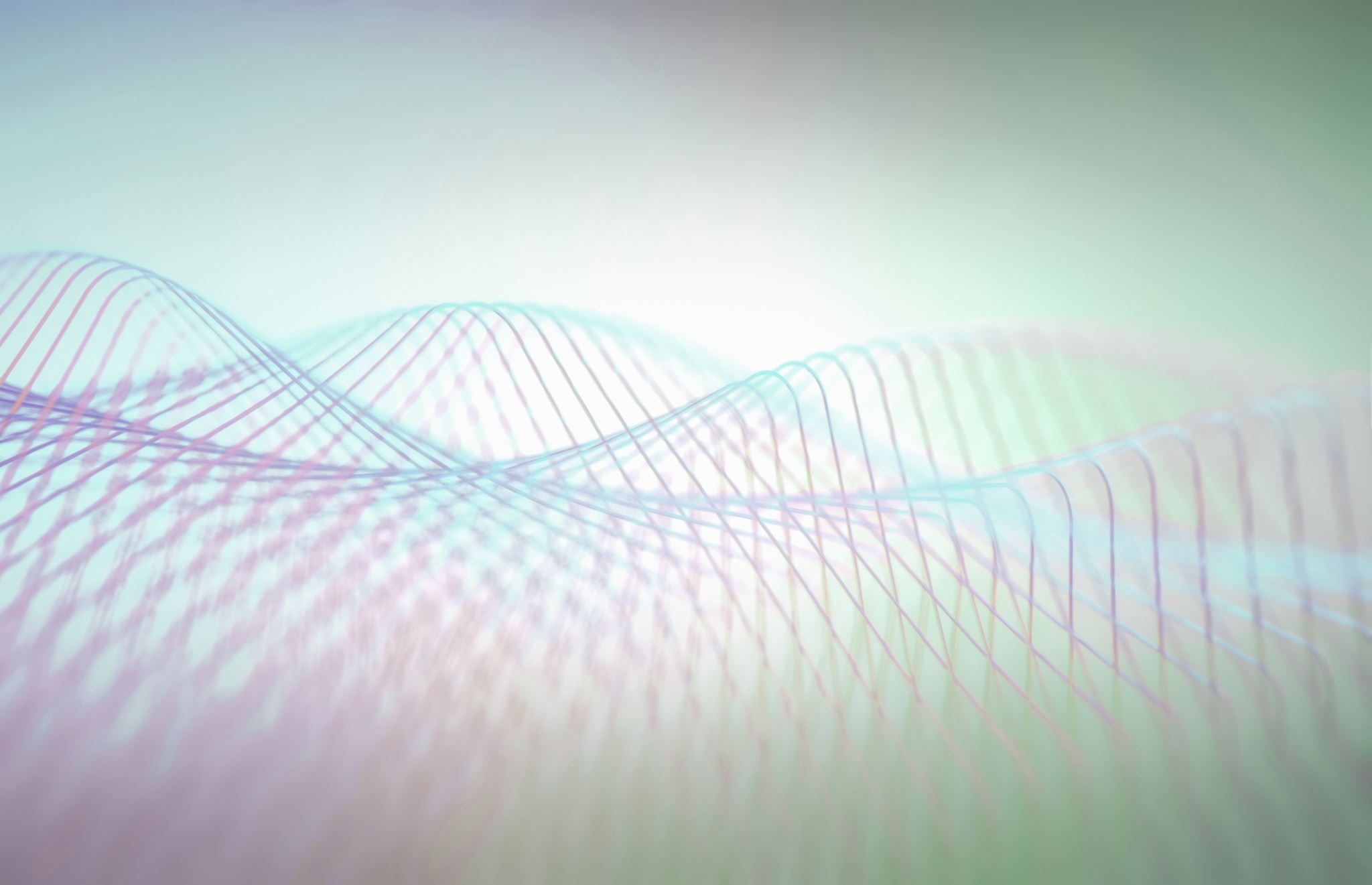 Kindergarten Adjectives
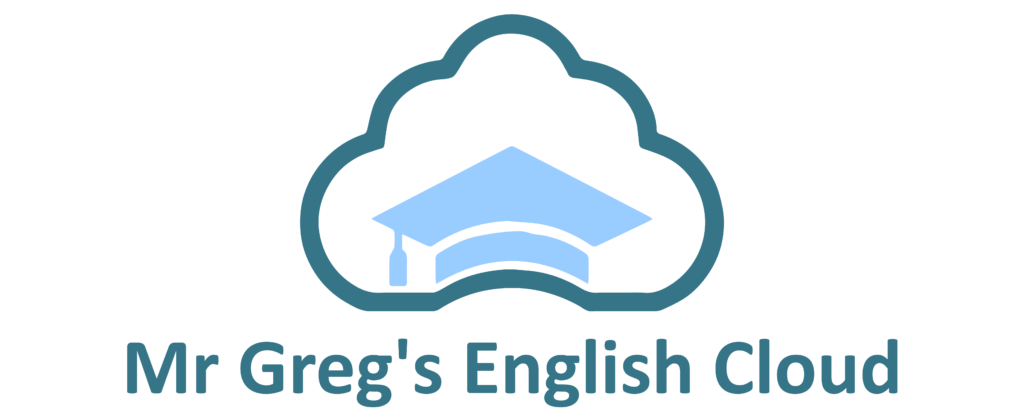 Adjectives are describing words.
Numbers are adjectives.
Count. Use ‘there is/are…’
Count. Use ‘there is/are…’
Words that describe size are adjectives.
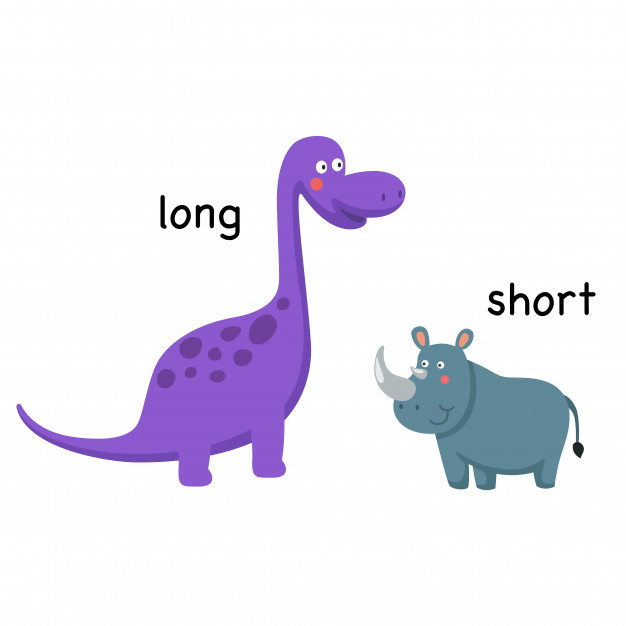 Describe the size of the animals.
Describe the size of the animals.
Colours are also adjectives.
Describe the picture using colours.
Describe the picture using colours.
Words that describe movement are adjectives.
What animals are fast/slow?
Emotions are also adjectives.
Describe the emotions. Use full sentences.